Contributions of declarative and procedural memory to second language development
Diana Pili-Moss & Kara Morgan-Short
Sixth Implicit Learning Seminar, Budapest 25-26 May 2017
Internal factors mediating artificial language learning
Cognitive individual differences (different types of long-term memory, working memory, executive function, etc.) Faretta-Stutenberg & Morgan-Short (2017); Tagarelli et al. (2011); Kapa & Colombo, 2014

Developmental factors Ferman & Karni, 2010; Wonnacott et al. 2011; Pili-Moss (2017)

Proficiency level Morgan-Short et al. (2014)
[Speaker Notes: We know that a number of internal and external factors have an effect on second language learning and in particular artificial language learning.

Internal factors include for example cognitive individual differences of different types, or developmental factors, but also proficiency

External factors are environmental variables, such as the type of instruction the learner is exposed to or the context of learning.

In the last twenty years studies have investigated and found evidence for the relevance of these factors individually or in combinations.]
In this talk
A number of studies found evidence that long-term declarative and procedural memory play a role in L2 learning (Antoniou et al., 2016; Ettlinger, Bradlow, & Wong, 2009; Morgan-Short et al., 2014; Morgan-Short et al., 2015)

It is not clear how these internal factors mediate practice, e.g. affect the emergence of automatization phenomena in language comprehension and accuracy in comprehension and production

Build on and extend the analysis of data already discussed in Morgan-Short et al. 2014
[Speaker Notes: In this talk we will focus on the role of internal factors, in particular individual differences in declarative and procedural learning ability.

Most previous studies have investigated the effect of individual cognitive differences on language learning looking at outcome measures taken offline, for example using GJTs. In this study we are looking at the effect of cognitive factor during practice.

In order to do so, we did not collect a a new set of data, but extended the analysis of data already collected in Morgan-Short et al. 2014.

So I will now turn to briefly reviewing this initial study before I move on to extend on the analysis.]
Morgan-Short et al. (2014)
Investigated whether declarative and procedural memory predicted L2 learning ability at low and/or high levels of language proficiency

Trained 14 adults (M = 22.21) in the artificial language Brocanto2 over a two-week period using aural language stimuli in the context of a computer game
[Speaker Notes: 14 adults participated in the study and learned Brocanto2 a fully productive artificial language in the context of a computer game and in implicit instruction conditions.

And with implicit instruction we meant that the participants did not receive instruction on the rules of the language syntax. They were also not aware they would be tested, intention to learn cannot be excluded because they were aware of the relationship between understanding the auditory input and progressing in the game the language was associated with.

Measures of declarative learning ability and procedural learning ability were taken.

And the outcome measure of language learning were two GJTs, respectively administered at the end of session 1, after a relatively small amount of language practice, and at the end of training.]
Study Design
(5) Language Training and Practice
Vocabulary and game moves trained previously.

Vocabulary training: 4 token symbols, how to say ‘round’/
‘square’, name of the 4 moves and 2 possible directions, one article
(1) Cognitive Measures
(4) Language Training and Practice
10 CBs + 10 PBs
(2) Language Training and Practice
10 CBs + 10 PBs
(6) Language Training and Practice
6 CBs + 6 PBs
10 CBs + 10 PBs
CB = comprehension block
(3) Gram. Judgement Task 1
(7) Gram. Judgement Task 2
PB = production block
[Speaker Notes: Briefly this is the design of the study, with seven session in total over two weeks, one to three days apart. 

Two of the sessions were assessment, and one used to collect cognitive measures. 
The remaining four were practice. In each one of these sessions the participants would first listen to a set of Brocanto2 sentences associated to visual stimuli (the associated game moves) and then would play alternating comprehension and production game blocks 
-----------
They were interested in whether declarative and procedural memory predicted L2 learning ability at low and/or high proficiency

14 adults (M = 22.21) trained in the artificial language Brocanto2 over a two-week period. 72 training blocks in total alternating 2 comprehension and 2 production blocks
Implicit training condition

Auditory language stimuli

Behavioural measures of long-tem declarative learning ability and long-term procedural learning ability

 Two GJT tasks; one administered at the end of session 1 (low proficiency) and one administered at the end of training (high proficiency)]
Cognitive Measures
Declarative composite score
Procedural composite score
[Speaker Notes: As for the cognitive measures two cognitive measures of declarative and procedural learning ability were taken respectively. The part V of the MLAT as a verbal index of declarative long-term memory and the Continuous Visual Memory Task as an index of visual long-term declarative memory.
For procedural memory the TOL and the WPT. 

And then composite scores for procedural and declarative memory were calculated (mainly to overcome collinearity issues)]
Declarative composite score
Procedural composite score
[Speaker Notes: As for the cognitive measures two cognitive measures of declarative and procedural learning ability were taken respectively. The part V of the MLAT as a verbal index of declarative long-term memory and the Continuous Visual Memory Task as an index of visual long-term declarative memory.
For procedural memory the TOL and the WPT. 

And then composite scores for procedural and declarative memory were calculated (mainly to overcome collinearity issues)]
Modern Language Aptitude Test – Section V(MLAT-V)
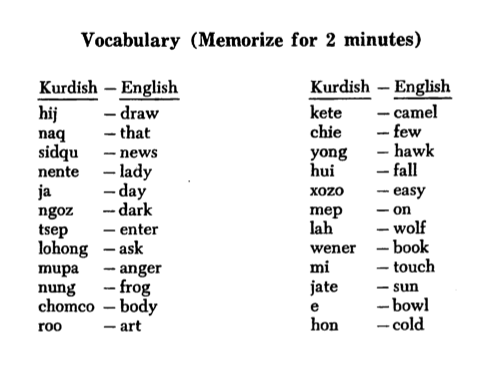 [Speaker Notes: Verbal measure of declarative memory 

Participants studied and memorized 24 Kurdish-English word pairs completed a multiple-choice test in which they chose the translation of a Kurdish word from 5 English word options. Score: number of correct items]
Continuous Visual Memory Test (CVMT)
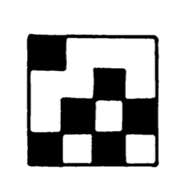 [Speaker Notes: Nonverbal measure of declarative memory, designed to minimize reliance on verbal strategies/knowledge
Participants viewed a series of complex, abstract designs; and stated whether each image was novel “new” or had appeared before, “old”

Each image would appear for 2 seconds, participants gave their judgment of NEW or OLD, and then another image would appear for a total of 112 slides. Score based on correct identification of OLD images.]
Tower of London task(TOL)
Weather Prediction Task (WPT)
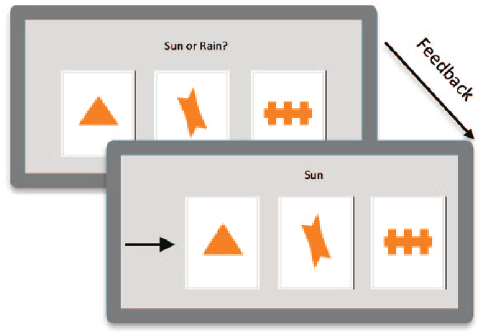 picture from Waltzman, Knowlton, Suthana, & Asarnow (2013)
[Speaker Notes: Dual task version, probabilistic learning

Primary task: Presented with different patterns of tarot cards, each representing a different probability of ‘sunshine’ or ‘rain’, participants view each trial and predict weather as best they can (told that they will have to guess at first), given feedback after each trial (sunshine/rain)

Secondary distractor task of counting high tones, interspersed with low tones

Score: accuracy on final block]
Study Design
(5) Language Training and Practice
Training:
144 sentences with the corresponding moves on screen

Practice:
36 comprehension + 36 production blocks

20 trials per block

1440 trials
(1) Cognitive Measures
(4) Language Training and Practice
10 CBs + 10 PBs
(2) Language Training and Practice
10 CBs + 10 PBs
(6) Language Training and Practice
6 CBs + 6 PBs
10 CBs + 10 PBs
CB = comprehension block
(3) Gram. Judgement Task 1
(7) Gram. Judgement Task 2
PB = production block
[Speaker Notes: Briefly this is the design of the study, with seven session in total over two weeks, one to three days apart. 

Two of the sessions were assessment, and one used to collect cognitive measures. 
The remaining four were practice. In each one of these sessions the participants would first listen to a set of Brocanto2 sentences associated to visual stimuli (the associated game moves) and then would play alternating comprehension and production game blocks 
-----------
They were interested in whether declarative and procedural memory predicted L2 learning ability at low and/or high proficiency

14 adults (M = 22.21) trained in the artificial language Brocanto2 over a two-week period. 72 training blocks in total alternating 2 comprehension and 2 production blocks
Implicit training condition

Auditory language stimuli

Behavioural measures of long-tem declarative learning ability and long-term procedural learning ability

 Two GJT tasks; one administered at the end of session 1 (low proficiency) and one administered at the end of training (high proficiency)]
Brocanto2 features
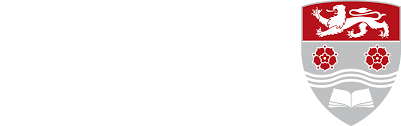 Comprehension: To listen to a sentence in the new language and earn points if the move it describes is performed 
correctly
(Morgan-Short, 2007)
Production: To see a move on screen and tell the researcher a sentence in the new language that describes it
Feedback
Running score and percentage correct score given at the end of each 20-move block
Limited time to respond
[Speaker Notes: In the comprehension blocks the task is to listen to a Brocanto2 sentence and perform the corresponding move correctly. After each move a feedback correct/incorrect appears and the game immediately progresses to the next stimulus sentence.

In production, on the other hand, participants watch a move on screen and  utter the corresponding Brocanto sentence.]
Brocanto2: example
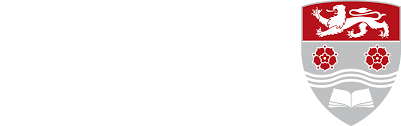 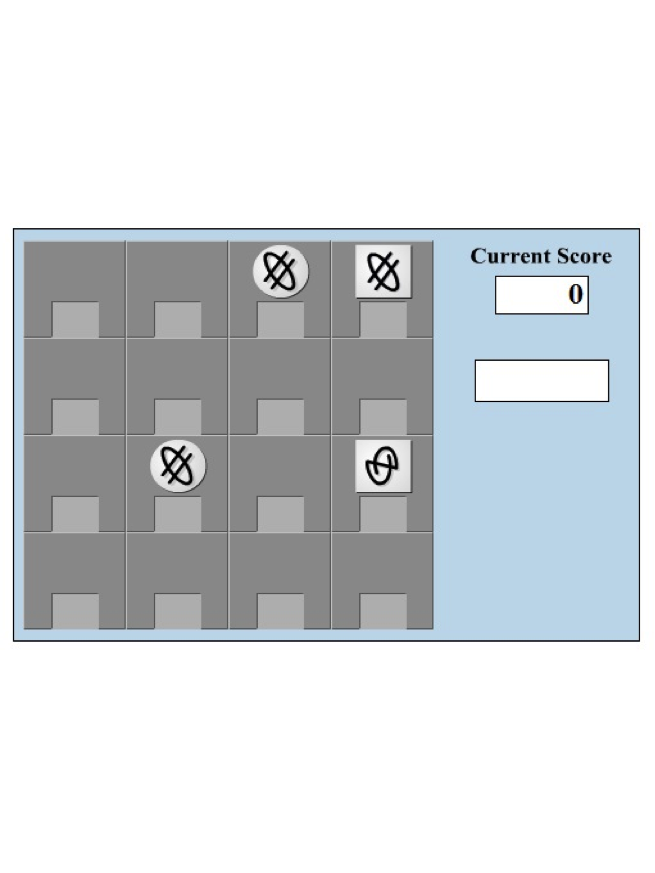 Blom trois-o	    lu  	   blom neim-o 	    lu 	   zayma 	            nim

Blom round-FEM   	    the-FEM  blom square-FEM    the-FEM   horizontally   captures

[The round blom token captures the square blom token horizontally]
NP - NP - Adv - V
N - Adj - Art
[Speaker Notes: And this is a Brocanto2 example sentence a participant may hear in a comprehension block.

Capturing is one of the four moves allowed, so in this case the sentence would prompt the participant to perform a move where…. 

The language syntax is totally productive and sentences can have different levels of complexity given this pattern.]
Study Design
(5) Language Training and Practice
Morgan-Short et al. (2014)

Do declarative or procedural learning ability predict grammatical ability at low/high levels of proficiency?
(1) Cognitive Measures
(4) Language Training and Practice
10 CBs + 10 PBs
(2) Language Training and Practice
10 CBs + 10 PBs
(6) Language Training and Practice
6 CBs + 6 PBs
10 CBs + 10 PBs
CB = comprehension block
(3) Gram. Judgement Task 1
(7) Gram. Judgement Task 2
PB = production block
[Speaker Notes: Briefly this is the design of the study, with seven session in total over two weeks, one to three days apart. 

Two of the sessions were assessment, and one used to collect cognitive measures. 
The remaining four were practice. In each one of these sessions the participants would first listen to a set of Brocanto2 sentences associated to visual stimuli (the associated game moves) and then would play alternating comprehension and production game blocks 
-----------
They were interested in whether declarative and procedural memory predicted L2 learning ability at low and/or high proficiency

14 adults (M = 22.21) trained in the artificial language Brocanto2 over a two-week period. 72 training blocks in total alternating 2 comprehension and 2 production blocks
Implicit training condition

Auditory language stimuli

Behavioural measures of long-tem declarative learning ability and long-term procedural learning ability

 Two GJT tasks; one administered at the end of session 1 (low proficiency) and one administered at the end of training (high proficiency)]
Results
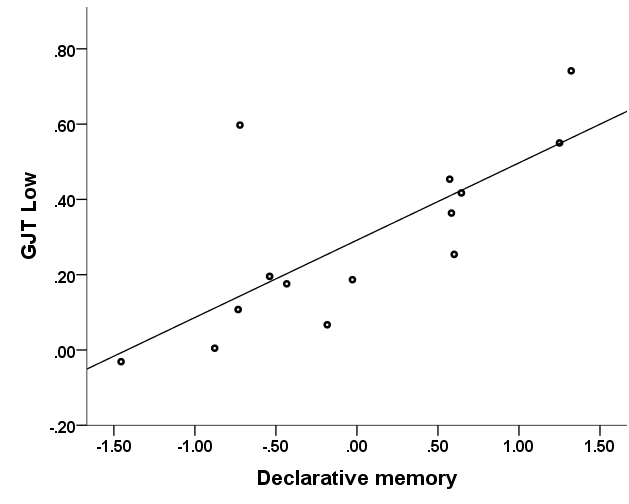 Low proficiency
(GJT 1)
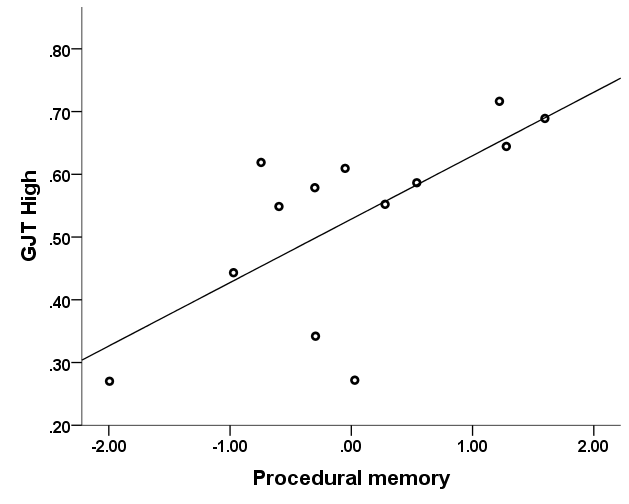 High proficiency
(GJT 2)
16
Study Design
(5) Language Training and Practice
This study

RQ1: 

Do declarative and/or procedural learning ability predict accuracy in language comprehension/production at any stage during practice?
(1) Cognitive Measures
(4) Language Training and Practice
10 CBs + 10 PBs
(2) Language Training and Practice
10 CBs + 10 PBs
(6) Language Training and Practice
6 CBs + 6 PBs
10 CBs + 10 PBs
CB = comprehension block
(3) Gram. Judgement Task 1
(7) Gram. Judgement Task 2
PB = production block
[Speaker Notes: Briefly this is the design of the study, with seven session in total over two weeks, one to three days apart. 

Two of the sessions were assessment, and one used to collect cognitive measures. 
The remaining four were practice. In each one of these sessions the participants would first listen to a set of Brocanto2 sentences associated to visual stimuli (the associated game moves) and then would play alternating comprehension and production game blocks 
-----------
They were interested in whether declarative and procedural memory predicted L2 learning ability at low and/or high proficiency

14 adults (M = 22.21) trained in the artificial language Brocanto2 over a two-week period. 72 training blocks in total alternating 2 comprehension and 2 production blocks
Implicit training condition

Auditory language stimuli

Behavioural measures of long-tem declarative learning ability and long-term procedural learning ability

 Two GJT tasks; one administered at the end of session 1 (low proficiency) and one administered at the end of training (high proficiency)]
Results
Results: accuracy in comprehension
18
Results
Results: accuracy in comprehension
19
Results: accuracy in comprehension
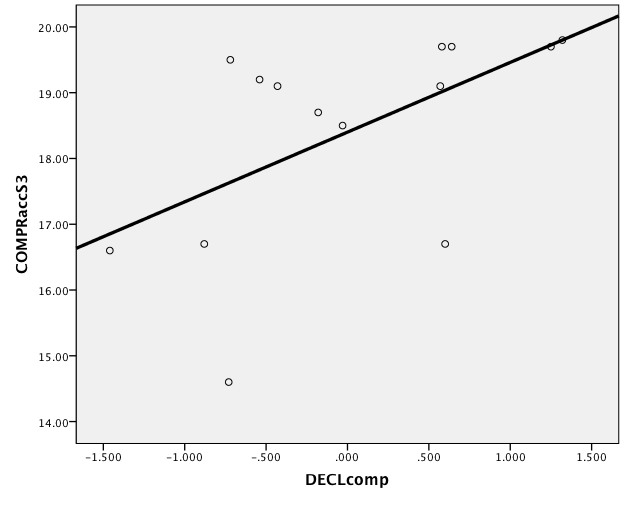 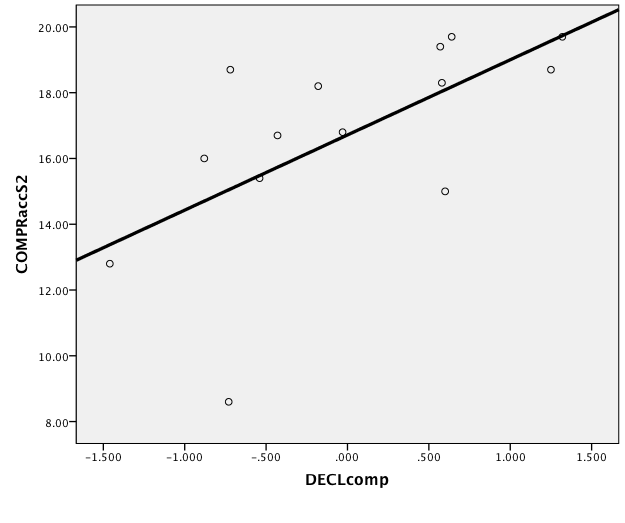 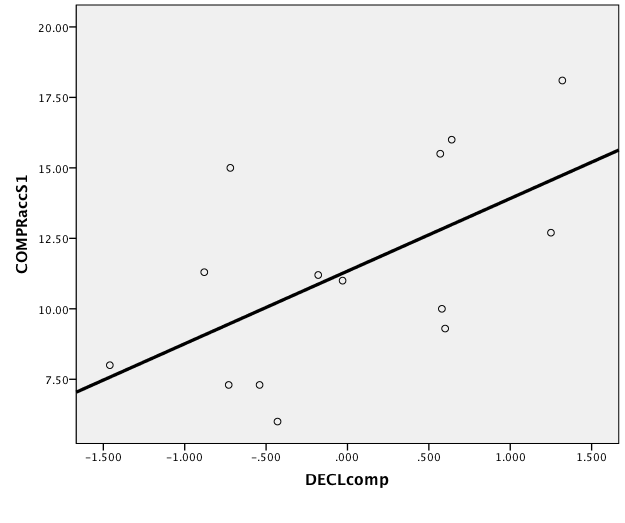 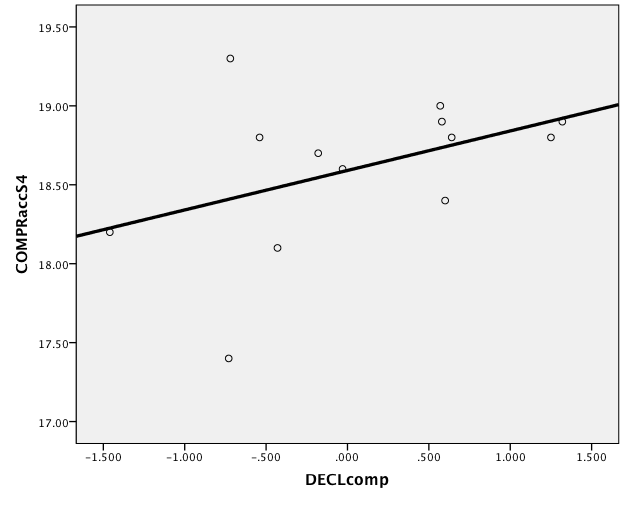 ∧
∧
D
R2 = .343
R2 = .388
R2 = .309
R2 = .184
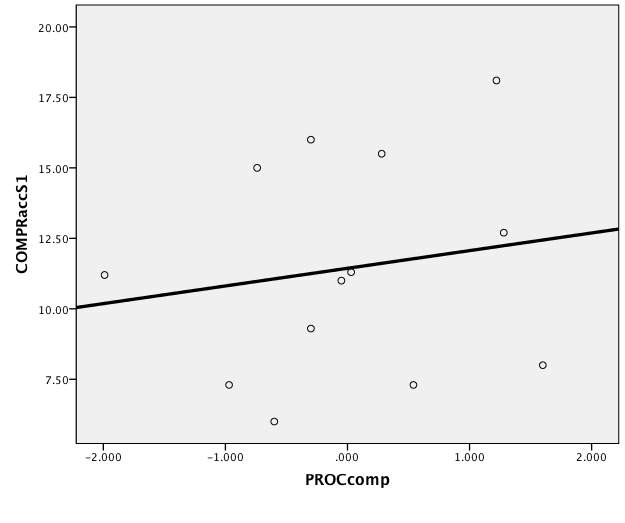 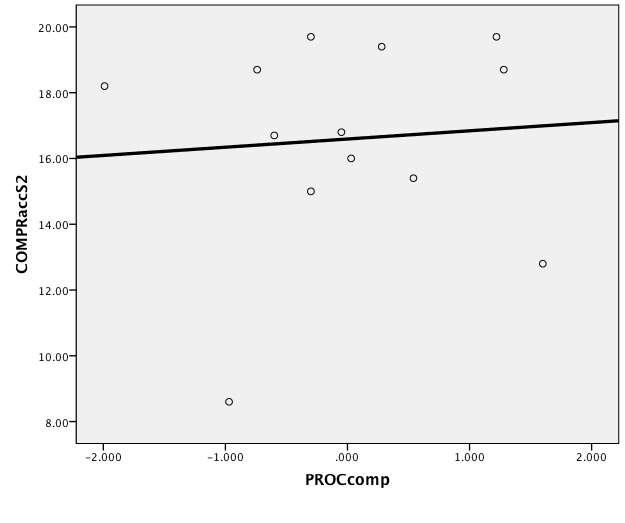 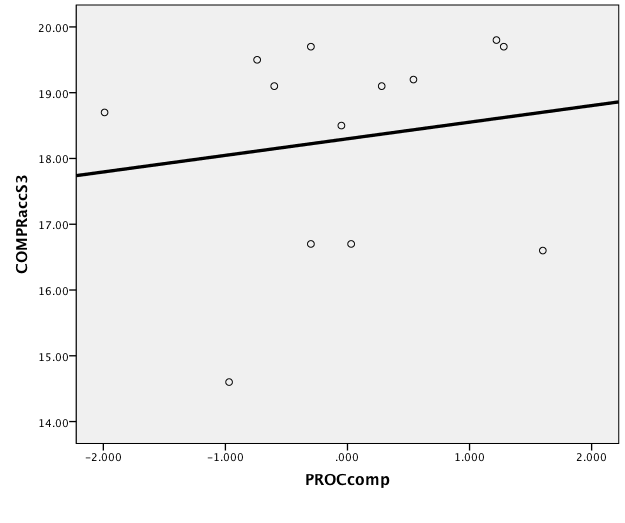 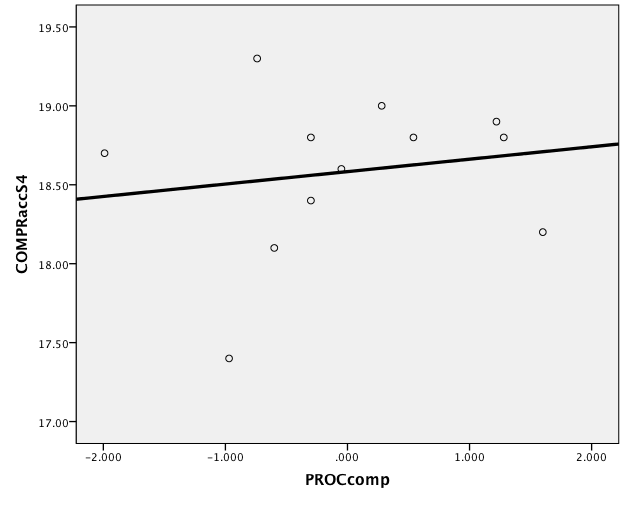 P
R2 = .027
R2 = .006
R2 = .024
R2 = .027
1
2
3
4
20
Multiple regression model: accuracy in comprehension
DV: number of accurate trials per session
Predictors: DECLcomp; PROCcomp
1
2
Results
Results: accuracy in production
22
Results
Results: accuracy in production
23
Results: accuracy in production
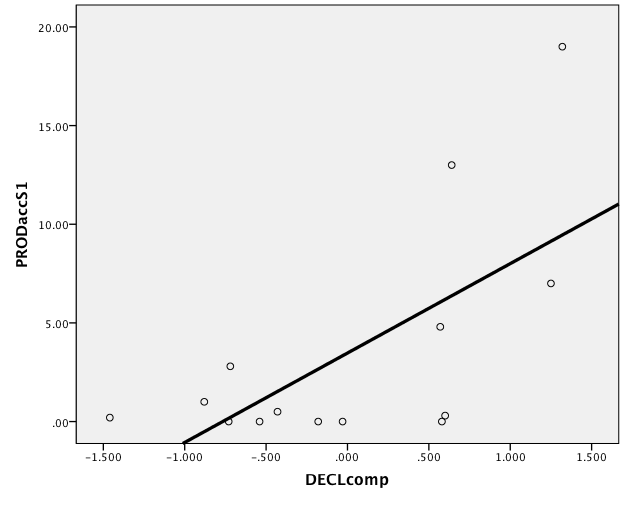 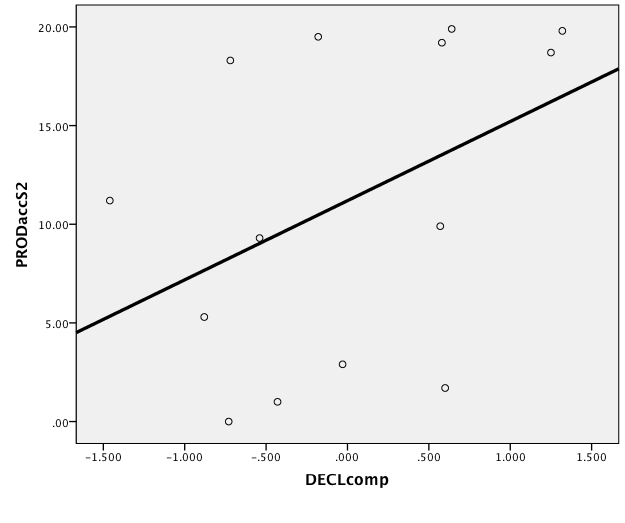 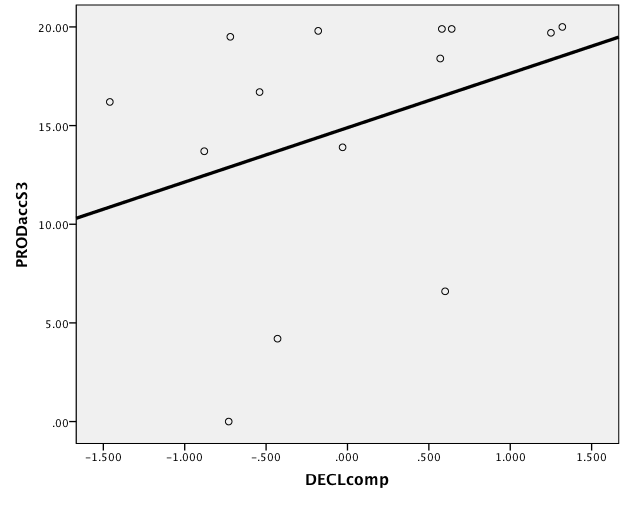 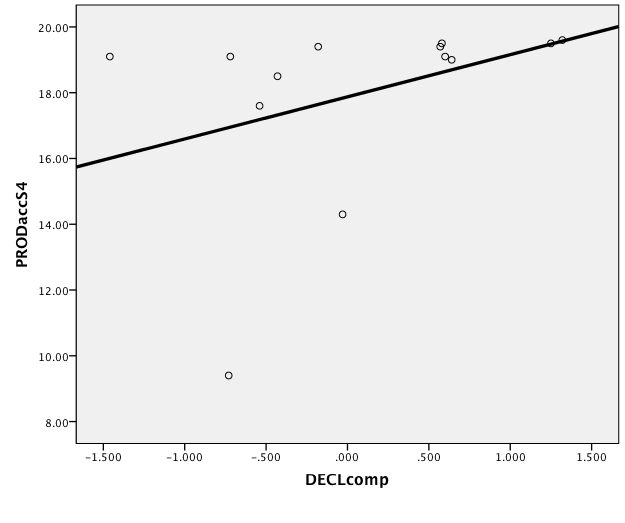 *
D
R2 = .427
R2 = .181
R2 = .123
R2 = .133
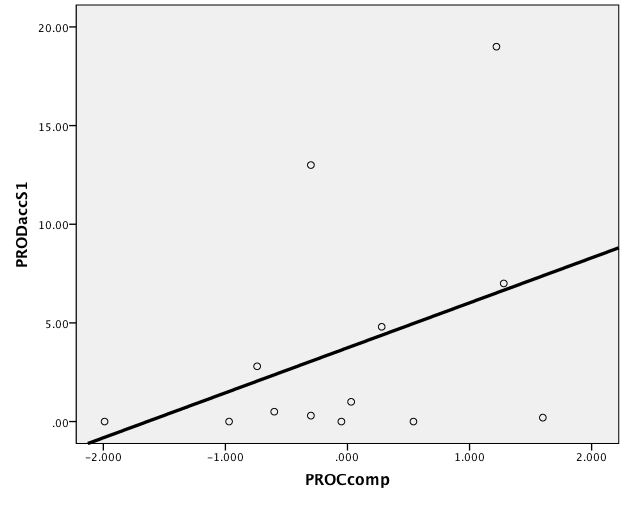 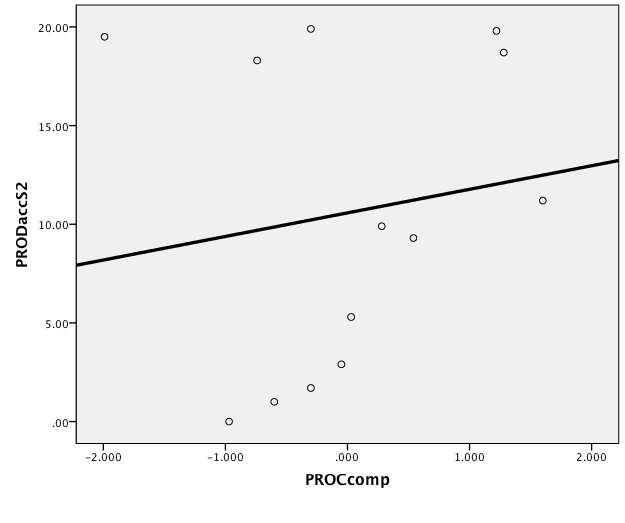 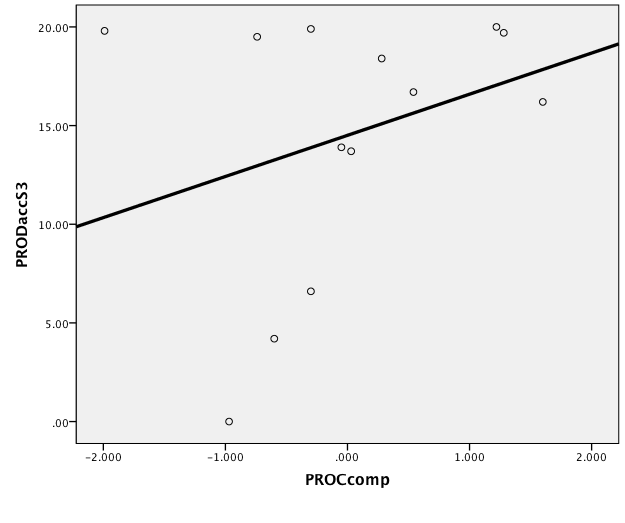 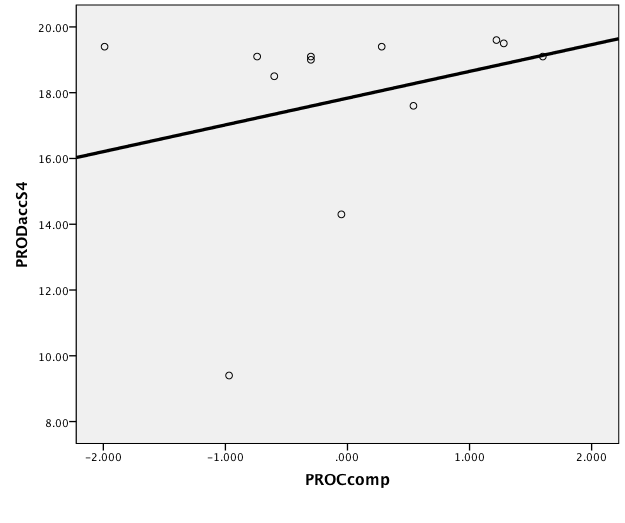 P
R2 = .097
R2 = .146
R2 = .023
R2 = .079
1
2
3
4
24
Multiple regression model: accuracy in production
DV: number of accurate trials per session
Predictors: DECLcomp; PROCcomp
1
Summary: accuracy
Declarative learning ability predicts accuracy in comprehension and in production at early stages but not at later stages of practice (similarly to what found for the grammaticality judgement tasks)

Procedural learning ability however does not predict accuracy in comprehension or production at any stage (unlike what found for the grammaticality judgement tasks)
[Speaker Notes: The fact that procedural learning ability predicts accuracy in the second GJT task but fails to predict accuracy in comprehension/production at higher stages of proficiency in practice points at the difference of what participants need to know to attain accurate performance in the two cases. 

Accurate performance in the GJT requires detection of well-formed syntactic patterns independently of context, while in the case of accurate practice trials a number of semantic cues are still key to accurate performance.]
Automatization in the Brocanto paradigm
Advantages:

Investigating automatization in the processing of full meaningful sentences (most previous studies focused on word learning)

Deploying a limited linguistic system (vs. investigating the automatization of complex natural language systems)

The practice task and the task used to measure automatization are the same (automatic performance does not easily transfer across contexts; DeKeyser, 1997)
[Speaker Notes: KMS: 
I think here, you want to remind the audience that MSetal only looked at GJT but not at what was actually happening during language learning/use/practice… something like that….]
Study Design
(5) Language Training and Practice
This study

RQ2: 

Do declarative and/or procedural learning ability predict automatization at any stage during practice?
(1) Cognitive Measures
(4) Language Training and Practice
10 CBs + 10 PBs
(2) Language Training and Practice
10 CBs + 10 PBs
(6) Language Training and Practice
6 CBs + 6 PBs
10 CBs + 10 PBs
CB = comprehension block
(3) Gram. Judgement Task 1
(7) Gram. Judgement Task 2
PB = production block
[Speaker Notes: Briefly this is the design of the study, with seven session in total over two weeks, one to three days apart. 

Two of the sessions were assessment, and one used to collect cognitive measures. 
The remaining four were practice. In each one of these sessions the participants would first listen to a set of Brocanto2 sentences associated to visual stimuli (the associated game moves) and then would play alternating comprehension and production game blocks 
-----------
They were interested in whether declarative and procedural memory predicted L2 learning ability at low and/or high proficiency

14 adults (M = 22.21) trained in the artificial language Brocanto2 over a two-week period. 72 training blocks in total alternating 2 comprehension and 2 production blocks
Implicit training condition

Auditory language stimuli

Behavioural measures of long-tem declarative learning ability and long-term procedural learning ability

 Two GJT tasks; one administered at the end of session 1 (low proficiency) and one administered at the end of training (high proficiency)]
Measure of automatization
Performance is increasingly faster but also more stable

Automatization operationalized as processing stability, a significant decrease of the ratio between intraindividual standard deviation and reaction time (Segalowitz & Segalowitz, 1993; Segalowitz 2010) 

Coefficient of variation (CV)
CV = SD/RT
Mean RT
Itemized RT
[Speaker Notes: There have been basically two ways to understand and measure automatization, in terms of a speed up of accurate performance or in terms of a speed-up in performance associated to increasingly more stable processing >> more stable processing being indicated by increasingly small intraindividual standard deviations.

Segalowitz and colleagues have argued for the second type of definition and proposed a coefficient of variation as an index of automatized performance.]
Results
30
Results
31
Results: automatization
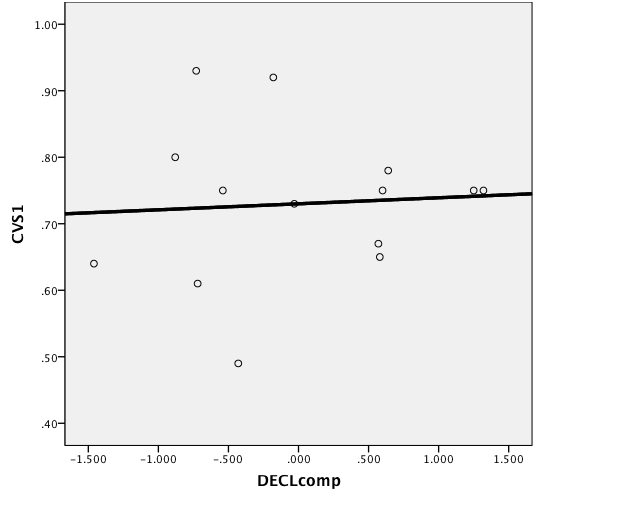 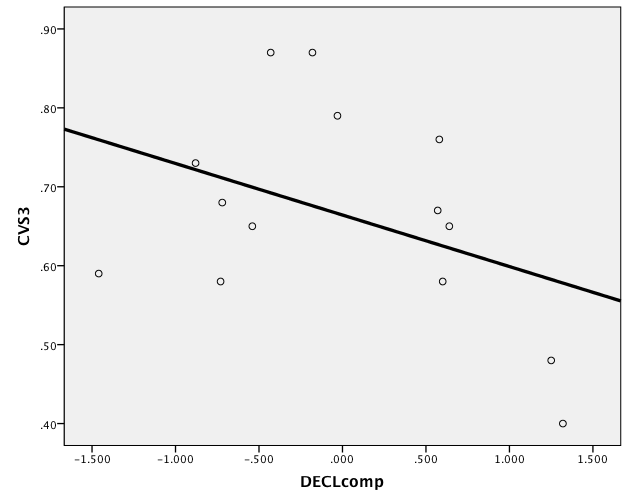 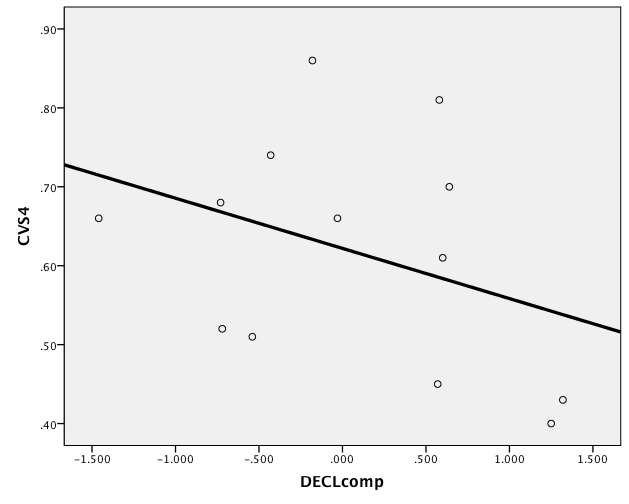 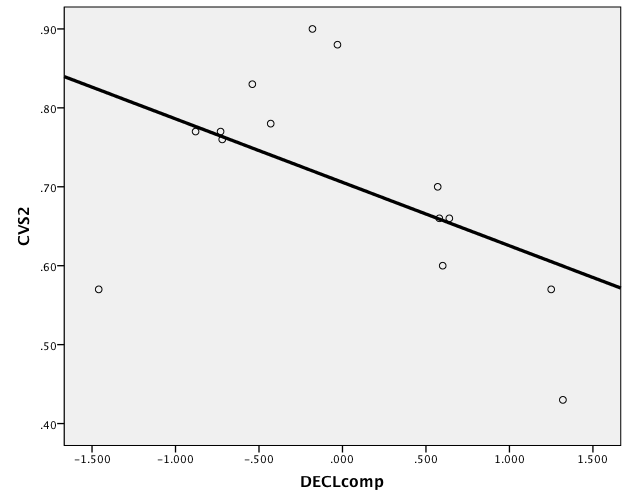 R2 = .004
R2 = .260
R2 = .165
R2 = .132
D
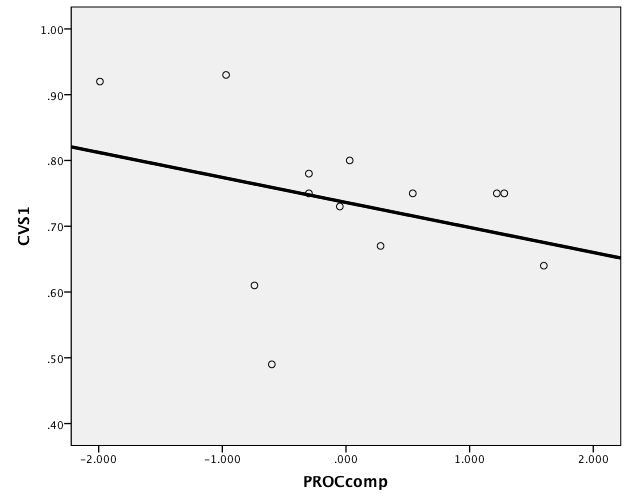 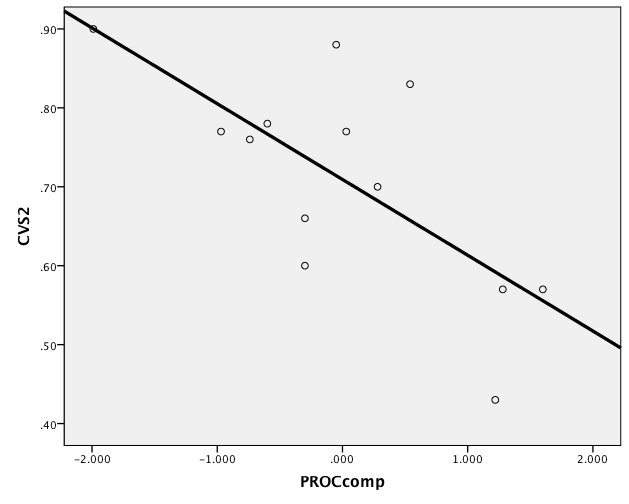 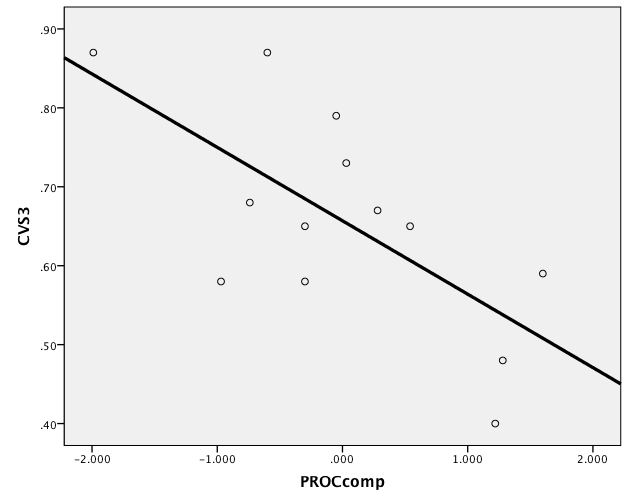 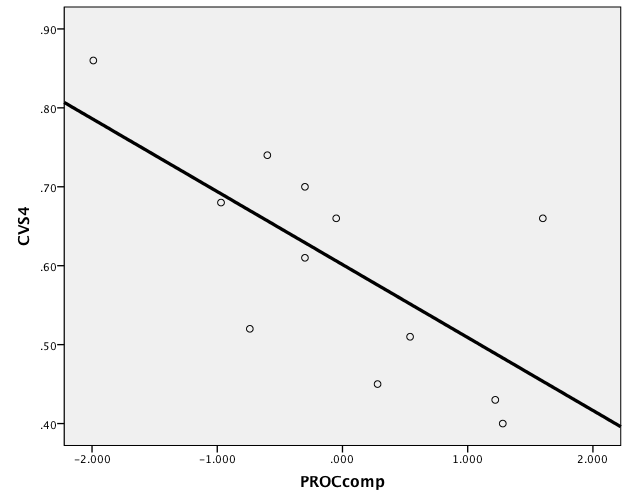 R2 = .475
R2 = .104
R2 = .491
R2 = .457
P
*
*
*
1
2
3
4
32
Multiple regression model
DV: mean CV per session
Predictors: DECLcomp; PROCcomp
2
3
4
Summary: automatization
Declarative learning ability does not predict automatization at any stage (although it probably also plays a role)  

Procedural learning ability is a significant predictor of automatized language processing from relatively early on in training (session 2)
Conclusions
Evidence that long-term memory plays a role in language learning from the earliest stages of practice

The declarative long-term memory system plays a role in accurate performance (at early stages of practice)

The procedural long-term memory system mediates automatization of performance
[Speaker Notes: In different places in the literature we find the idea that proceduralized language knowledge is automatic.  
If this is the case this study would be among the first, I don’t know of any other, that actually showed a relationship between established behavioral  cognitive measures of procedural learning ability and a measure of automatization.]
Further developments/questions
Further investigation of the role of declarative learning ability and other cognitive factors in automatization (e.g. working memory, executive function)

Replication of a similar experimental design with more participants

Use of a repeated-measures analysis that accounts for random effects (e.g. mixed-effects model)

Investigate automatization of sequences not processed for meaning and see how it compares to automatization of sentences processed in context/which cognitive measures predict it.
Thank you!
Special thanks to:
Mandy Faretta-Stutenberg (Northern Illinois University)
Kate Brill-Schuetz (University of Illinois, Chicago)

references available upon request
d.pilimoss@lancaster.ac.uk
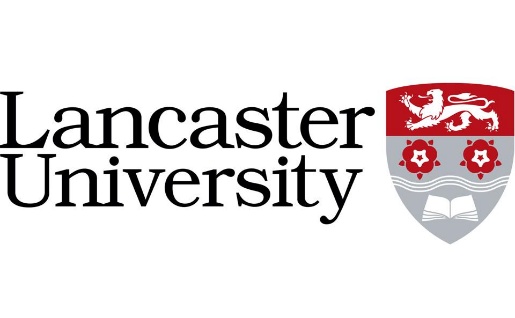 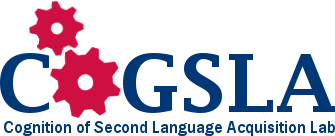 Diana Pili-Moss
Lancaster University
Kara Morgan-Short
University of Illinois (Chicago)
Additional slides
RTs cleaning procedure
only correct RTs are considered (84% of the whole data)
RTs are further cleaned calculating means in intervals of six consecutive blocks and accepting trials that are +/-2SDs from the mean
the first block (block 1) is omitted (training effect)
In total the cleaning procedure leads to the exclusion of 6% of the correct RTs from the analysis
Results
40
Results
Multiple regression model 
DV: d’log10 at GJT Low
Predictors: Declarative & Procedural composites
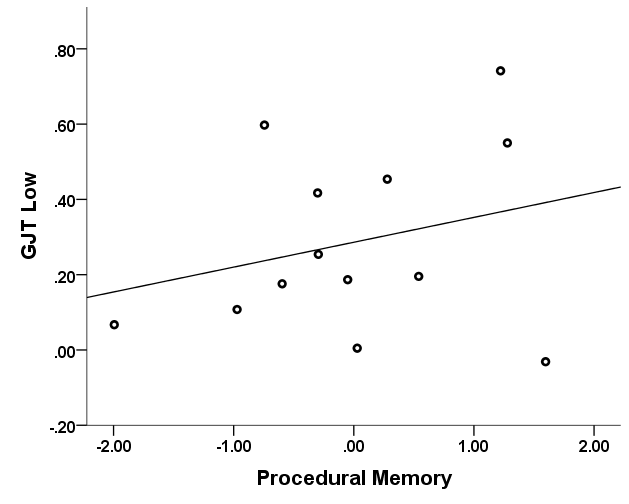 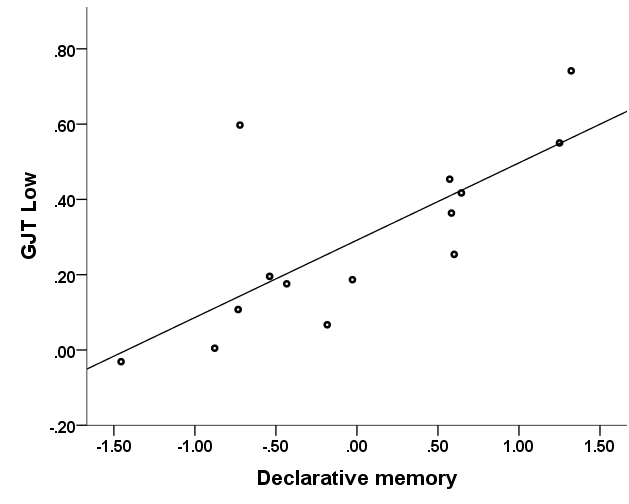 41
Results
Multiple regression model 
DV: d’log10 at GJT High 
Predictors: Declarative & Procedural composites
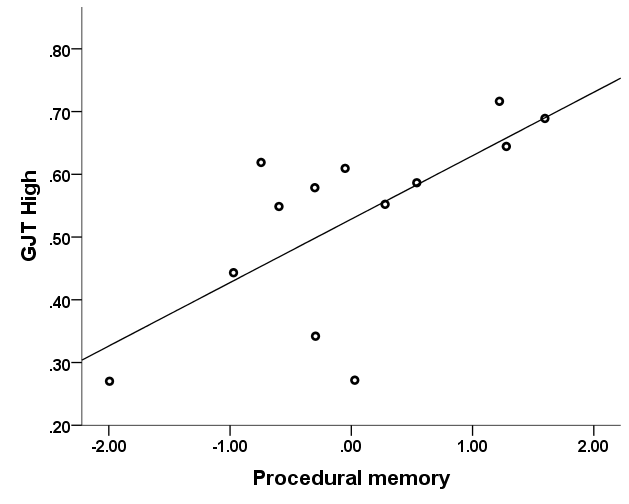 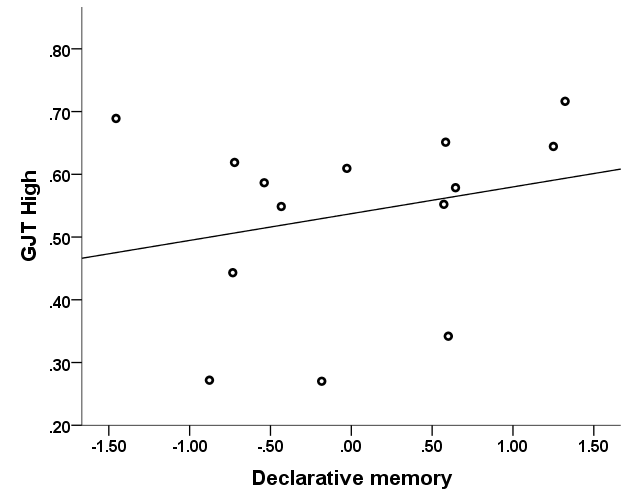 42
This study-Research Questions (2)
RQ3a: 	Is there a relationship between declarative learning ability 	and automatization at different stages of practice?

RQ3b:	Is there a relationship between procedural learning ability 	and automatization at different stages of practice?

RQ4: 	Will declarative and procedural learning ability predict 	automatization at different stages of practice?
Automatization
4 training and practice sessions

Composite measures of declarative and procedural learning ability

we looked at accuracy from comprehension and RTs of those responses (unlike Morgan-Short et al., 2014) 

DV: mean CV per session
CV variation
The CV decreases overall between session 1 (M = .72) and session 4 (M = .61)
     t(12) = 2.17, p = .050

Overall there is a positive and significant relationship between CV and mean RT 
r = .476, p = .004
CV/RT correlation
This study-Research Questions (1)
RQ1a: 	Is there a relationship between declarative learning ability 	and accuracy in comprehension/production at different 	stages of practice?

RQ1b:	Is there a relationship between procedural learning ability 	and accuracy in comprehension/production at different 	stages of practice?

RQ2: 	Will declarative and procedural learning ability predict 	accuracy in comprehension/production at different stages 	of practice?
Accuracy in comprehension/production
4 training and practice sessions



Composite measures of declarative and procedural learning ability



DV: number of correct trials per session
**